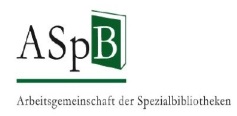 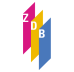 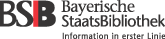 Vertretungen der Öffentlichen Bibliotheken
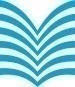 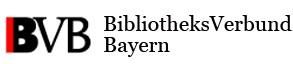 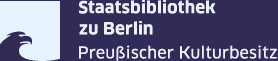 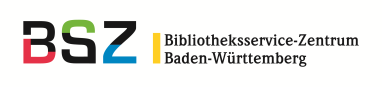 Schulungsunterlagen derAG RDA
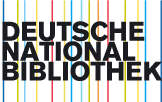 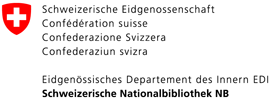 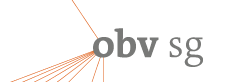 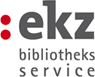 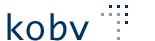 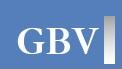 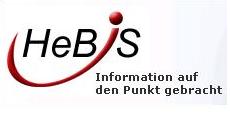 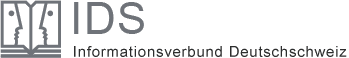 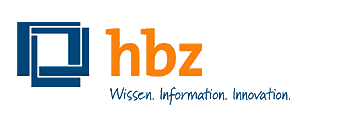 Modul 3
B3Kat: 04.11.2015
Zusammengesetzte Beschreibung                und erste Titelaufnahme nach RDA           für eine einzelne Einheit
AG RDA Schulungsunterlagen – Modul 3.01: Zusammengesetzte Beschreibung | Stand: 23.06.2015 | CC BY-NC-SA
[Speaker Notes: Notizen B3Kat:
- Kopien des Handouts „Beispiele in den Schulungsunterlagen – Legende“ austeilen]
Beispiele in den Schulungsunterlagen - Legende
Darstellung der Beispiele: in Tabellenform

Sortierung: i. d. R. nach den Nummern der RDA-Stellen (Spalte „RDA“)
AG RDA Schulungsunterlagen – Modul 3.01: Zusammengesetzte Beschreibung | Stand: 23.06.2015 | CC BY-NC-SA
Beispiel (fiktiv und unvollständig):
AG RDA Schulungsunterlagen – Modul 3.01: Zusammengesetzte Beschreibung | Stand: 23.06.2015 | CC BY-NC-SA
[Speaker Notes: Notizen B3Kat:Spalte „Aleph“:	MAB/ASEQ-Feld inkl. Indikator
Spalte „RDA“:	RDA-Nummer der entsprechenden Regelwerksstelle
Spalte „Elemente“: 	Name des RDA-Elements
Spalte „Erfassung“:	einzugebender Text in schwarzer Schrift, in Rotschrift		Aleph-Unterfelder (Bsp.: $a) und Ergänzungen wie		einzugebende Deskriptionszeichen und 		Nichtsortierzeichen. 		=> Oft werden mehrere Elemente in das gleiche		Aleph-Unterfeld geschrieben. Dann ist der Text 		fortlaufend, unter Angabe der Deskriptionszeichen		zu erfassen.
 
Fettdruck		= Standardelement (muss erfasst werden)
Normaldruck		= die Angabe ist fakultativ
ausgegraut		= muss nicht erfasst werden (meist		   technisch oder logisch abgedeckt)		Beziehungskennzeichnung aut wird in 100_ automa-		tisch ergänzt, wenn es sich um die einzige 		Beziehungskennzeichnung handelt
------------------------------]
Beispiele: Worddokument
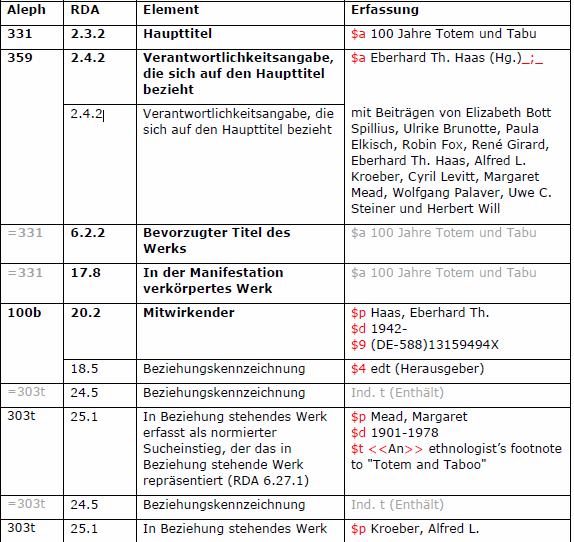 AG RDA Schulungsunterlagen – Modul 3.01: Zusammengesetzte Beschreibung | Stand: 23.06.2015 | CC BY-NC-SA
5
[Speaker Notes: Notizen B3Kat:
diese Darstellung beruht auf den formatunabhängigen Beispielen, die für Aleph nur angereichert, aber nicht verändert wurden. Manchmal etwas schwer zu verstehen. Deshalb wurden in den B3KAT-Schulungsunterlagen diese Beispiele häufig durch Screenshots aus Aleph ersetzt.
------------------------------]
Die Erfassung der Beispieldaten in Aleph
grün umrandet: die Unterfelder, die in den Beispielen mit dem vorangestellten Dollarzeichen angegeben sind, z.B. $p
Unterfelder werden auch als Subfields oder SF bezeichnet
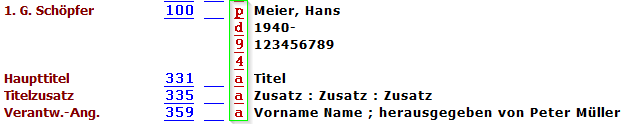 AG RDA Schulungsunterlagen – Modul 3.01: Zusammengesetzte Beschreibung | Stand: 23.06.2015 | CC BY-NC-SA
Was bedeutet ASEQ (Aleph Sequential)
ASEQ: Aleph-Internformat der Aleph-Verbünde(BVB, HBZ, KOBV, OBV) 

Viele Felder sind bereits bekannt (100, 331, 335, …), andere sind aufgrund der RDA-Anforderungen neu (419).

Die ASEQ-Felder entsprechen im Prinzip den Feldern des erweiterten MAB2.
AG RDA Schulungsunterlagen – Modul 3.01: Zusammengesetzte Beschreibung | Stand: 23.06.2015 | CC BY-NC-SA
[Speaker Notes: In den formatabhängigen Schulungsunterlagen kann Ihnen der Begriff ASEQ begegnen.
Mit ASEQ wird das Aleph-Internformat der Aleph-Verbünde BVB, HBZ, KOBV, OBV bezeichnet. 
Viele der Felder sind Ihnen bereits bekannt (100, 331, 335, …), andere sind aufgrund der RDA-Anforderungen neu (419).
Die ASEQ-Felder entsprechen im Prinzip den Feldern des erweiterten MAB2.]
Beispiel einzelne Einheit: 3.01 Vor der Zeit / Christoph Hein
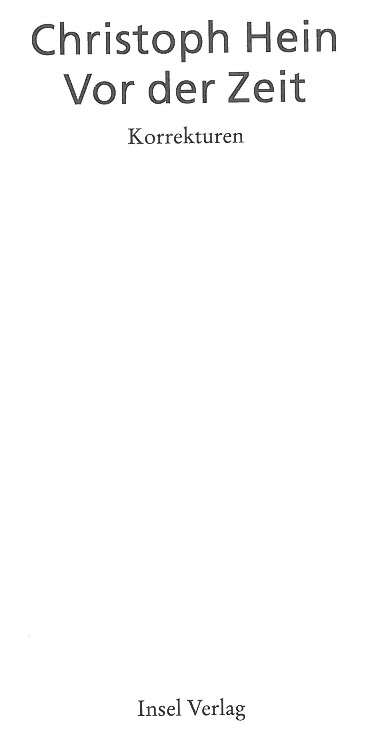 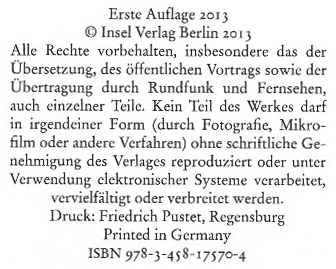 186 Seiten, Christoph Hein wurde 1944 geboren, 
die Sprache des Textes ist Deutsch
AG RDA Schulungsunterlagen – Modul 3.01: Zusammengesetzte Beschreibung | Stand: 23.06.2015 | CC BY-NC-SA
[Speaker Notes: Notizen B3Kat:
- zur Erinnerung: die spezifischste WEMI-Ebene, die im B3Kat erfasst wird, ist Manifestationsebene (Exemplarebene nur in Lokalsystemen)
------------------------------]
Beschreibung der Manifestation: Informationsquellen
Im Fall unseres Buches/unserer fortlaufenden Ressource gilt nach RDA 2.2.2.2: 

Bevorzugte Informationsquelle ist die Titelseite

Existiert keine Titelseite, dann wird in dieser Reihenfolge konsultiert:
Buchdeckel oder ein Schutzumschlag
eine Beschriftung
ein Impressum
ein Kolophon
AG RDA Schulungsunterlagen – Modul 3.01: Zusammengesetzte Beschreibung | Stand: 23.06.2015 | CC BY-NC-SA
Beschreibung der Manifestation:          einzelne Einheit
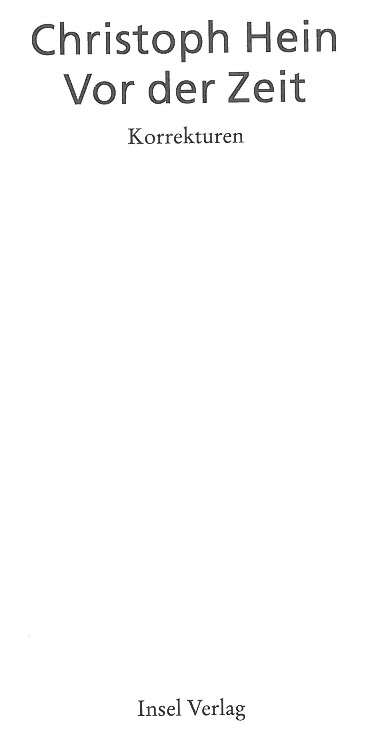 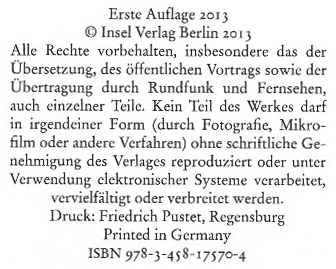 186 Seiten, Christoph Hein wurde 1944 geboren, 
die Sprache des Textes ist Deutsch
AG RDA Schulungsunterlagen – Modul 3.01: Zusammengesetzte Beschreibung | Stand: 23.06.2015 | CC BY-NC-SA
[Speaker Notes: Notizen B3Kat:
tragen nun die einzelnen Elemente für eine Titelaufnahme zusammen und beginnen mit der Manifestationsebene
Abfolge der einzelnen Elemente folgt wieder der Sortierung der RDA-Regelwerksstellen
------------------------------]
Beschreibung der Manifestation:              einzelne Einheit
Titel- und Verantwortlichkeitsangaben






Haupttitel und Verantwortlichkeitsangabe möglichst aus der bevorzugten Informationsquelle entnehmen (RDA 2.3.1.4, 2.4.1.4)
Titelzusatz der gleichen Informationsquelle entnehmen wie Haupttitel (RDA 2.3.4.2)
AG RDA Schulungsunterlagen – Modul 3.01: Zusammengesetzte Beschreibung | Stand: 23.06.2015 | CC BY-NC-SA
[Speaker Notes: Notizen B3Kat:
Titelzusatz gilt nur dann als Titelzusatz, wenn der gleichen Info.quelle wie Haupttitel entnommen -> ansonsten als abweichenden Titel oder als Anmerkung erfassen
(Zur Abgrenzung zwischen Haupttitel und Titelzusatz gibt es eine ausführliche Anwendungsregel (RDA D-A-CH 2.3.4.3), auf die im Modul Titel eingegangen wird)
------------------------------]
Beschreibung der Manifestation:            einzelne Einheit
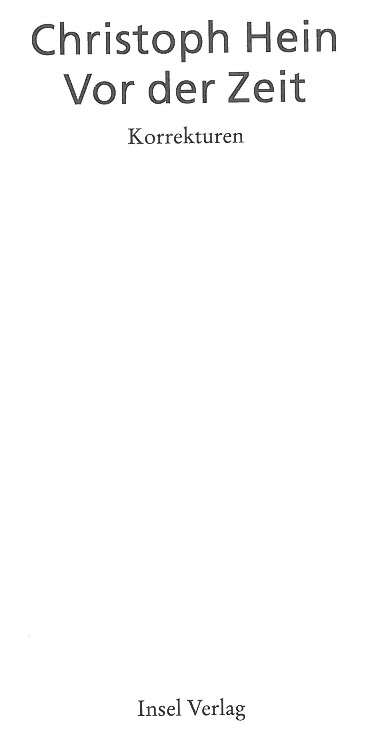 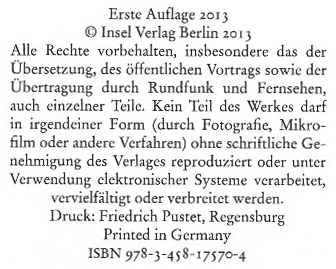 186 Seiten, Christoph Hein wurde 1944 geboren, 
die Sprache des Textes ist Deutsch
AG RDA Schulungsunterlagen – Modul 3.01: Zusammengesetzte Beschreibung | Stand: 23.06.2015 | CC BY-NC-SA
Beschreibung der Manifestation:             einzelne Einheit
Ausgabebezeichnung und Veröffentlichungsangabe






Ausgabebezeichnungen nicht abkürzen!
Verlagsname übernehmen, wie er auf der bevorzugten Informationsquelle steht, d. h. 
es wird KEIN Bindestrich ergänzt
das Wort Verlag wird NICHT abgekürzt!
AG RDA Schulungsunterlagen – Modul 3.01: Zusammengesetzte Beschreibung | Stand: 23.06.2015 | CC BY-NC-SA
Beschreibung der Manifestation:              einzelne Einheit
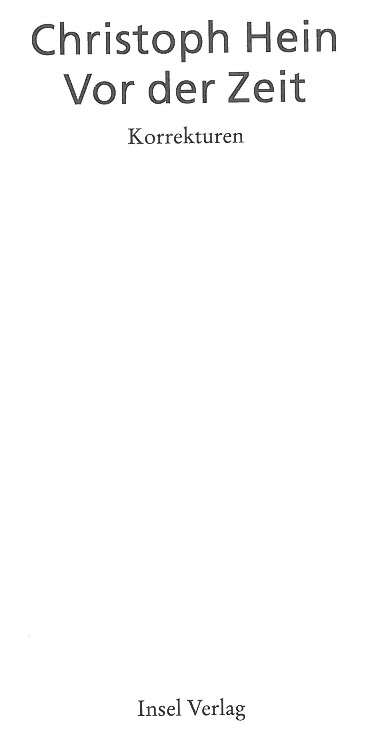 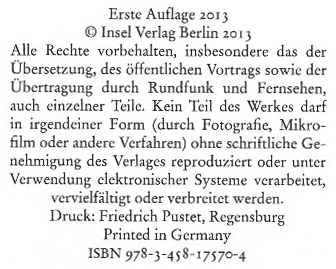 186 Seiten, Christoph Hein wurde 1944 geboren, 
die Sprache des Textes ist Deutsch
AG RDA Schulungsunterlagen – Modul 3.01: Zusammengesetzte Beschreibung | Stand: 23.06.2015 | CC BY-NC-SA
Beschreibung der Manifestation:                einzelne Einheit
Erscheinungsweise und Identifikator für die Manifestation





Erscheinungsweise: es handelt sich um eine einzelne Einheit (RDA 2.13) 
Identifikator kann z.B. auch sein: 
	URN, ISSN, Produktnummern …
AG RDA Schulungsunterlagen – Modul 3.01: Zusammengesetzte Beschreibung | Stand: 23.06.2015 | CC BY-NC-SA
Beschreibung der Manifestation:              einzelne Einheit
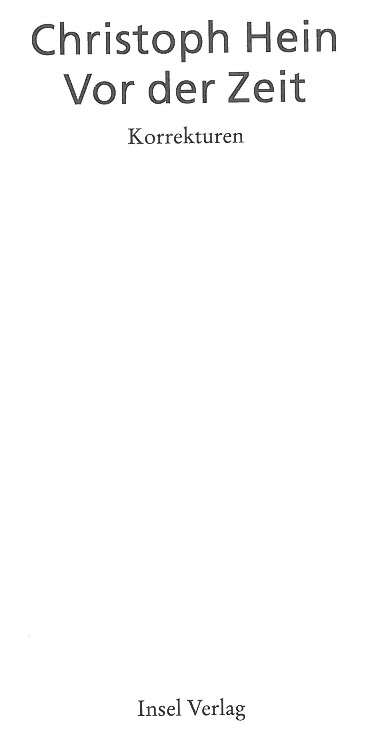 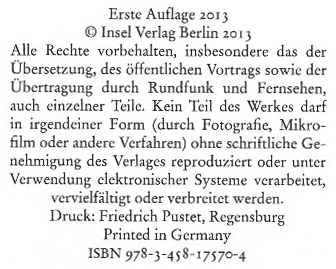 186 Seiten, Christoph Hein wurde 1944 geboren, 
die Sprache des Textes ist Deutsch
AG RDA Schulungsunterlagen – Modul 3.01: Zusammengesetzte Beschreibung | Stand: 23.06.2015 | CC BY-NC-SA
Beschreibung der Manifestation:                 einzelne Einheit
Beschreibung des Datenträgers






Begriffe für Medientyp und Datenträgertyp sind fest vorgegeben
letzte gezählte Seite im Buch 
	-> Grundlage für den Umfang
Begriffe wie Seiten, Blatt … nicht abkürzen!
AG RDA Schulungsunterlagen – Modul 3.01: Zusammengesetzte Beschreibung | Stand: 23.06.2015 | CC BY-NC-SA
Beschreibung des Werks und der Expression: einzelne Einheit
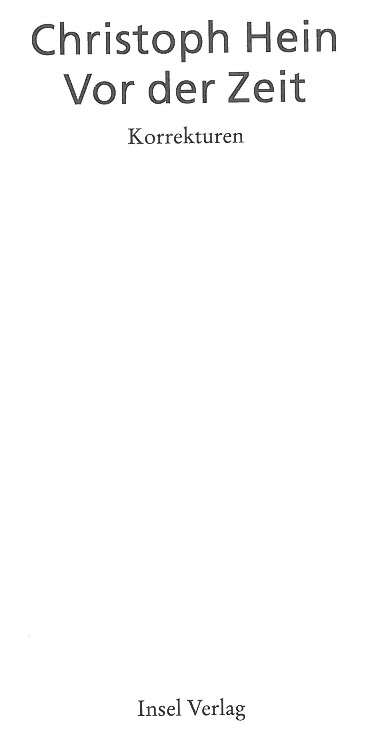 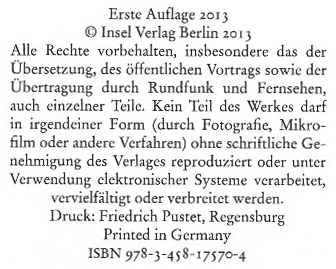 186 Seiten, Christoph Hein wurde 1944 geboren, 
die Sprache des Textes ist Deutsch
AG RDA Schulungsunterlagen – Modul 3.01: Zusammengesetzte Beschreibung | Stand: 23.06.2015 | CC BY-NC-SA
Beschreibung des Werks und der Expression: einzelne Einheit
Werktitel, Inhaltstyp, Sprache






Der Werktitel entspricht hier dem Titel der Manifestation. 
Inhaltstyp und Sprache gehören zur Expressionsebene.
Die Begriffe für den Inhaltstyp sind fest vorgegeben.
AG RDA Schulungsunterlagen – Modul 3.01: Zusammengesetzte Beschreibung | Stand: 23.06.2015 | CC BY-NC-SA
[Speaker Notes: Notizen B3Kat:
Bevorzugter Titel des Werks („Werktitel“) ist auf der Werkebene und ein Standardelement; muss hier nicht erfasst werden, da er dem Haupttitel (Element auf der Manifestationsebene) entspricht und als solcher schon in der Aufnahme verzeichnet ist=> funktioniert, da wir in einer Titelaufnahme Elemente aller WEMI-Ebenen außer Exemplarebene erfassen=> man macht sich Prinzip der zusammengesetzten Beschreibung zunutze
Dieses Element muss schon aktiv erfasst werden, wenn Werktitel und Manifestationstitel nicht übereinstimmen -> wird in Modul „Behandlung der Werkebene“ erklärt (Aleph-Feld 303)
------------------------------]
Beschreibung der Beziehungen:             einzelne Einheit
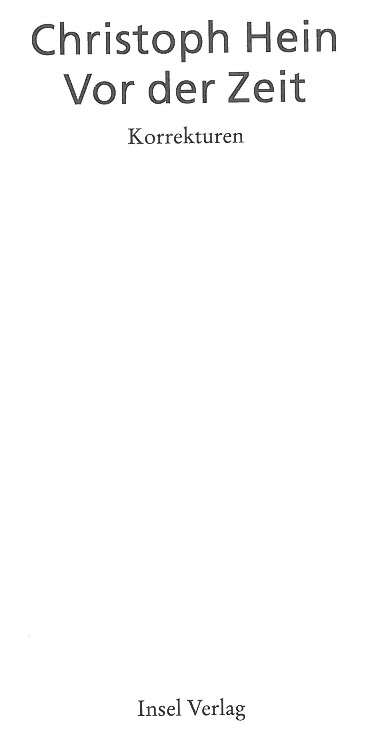 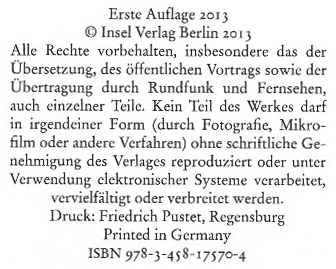 186 Seiten, 
Christoph Hein wurde 1944 geboren, 
die Sprache des Textes ist Deutsch
AG RDA Schulungsunterlagen – Modul 3.01: Zusammengesetzte Beschreibung | Stand: 23.06.2015 | CC BY-NC-SA
Beschreibung der Beziehungen:                  einzelne  Einheit
Beziehung 17.8: durch Verwendung der zusammengesetzten Beschreibung bereits ausgedrückt (muss nicht ausdrücklich erfasst werden)
AG RDA Schulungsunterlagen – Modul 3.01: Zusammengesetzte Beschreibung | Stand: 23.06.2015 | CC BY-NC-SA
Zusammengesetzte Beschreibung
Es gibt im B3Kat nur einen einzigen Datensatz für
Werk
Expression und
Manifestation

Dieser Datensatz enthält also Merkmale 
des Werkes (z.B. bevorzugter Titel des Werks)
der Expression (z.B. Sprache der Expression)
der Manifestation (z.B. Haupttitel, Verlagsname, Umfang)
AG RDA Schulungsunterlagen – Modul 3.01: Zusammengesetzte Beschreibung | Stand: 23.06.2015 | CC BY-NC-SA
Zusammengesetzte Beschreibung
Von der zusammengesetzten Beschreibung werden Beziehungen zu Personen, Körperschaften und Familien auf allen Ebenen hergestellt (durch Links/Ident-Nr. zu Normdaten), also z.B.
zur Autorin (Ebene des Werks)
zum Übersetzer (Ebene der Expression).

An der Art der Aufnahme und der Verknüpfungen ändert sich also nichts.
AG RDA Schulungsunterlagen – Modul 3.01: Zusammengesetzte Beschreibung | Stand: 23.06.2015 | CC BY-NC-SA
Titelaufnahme in B3Kat
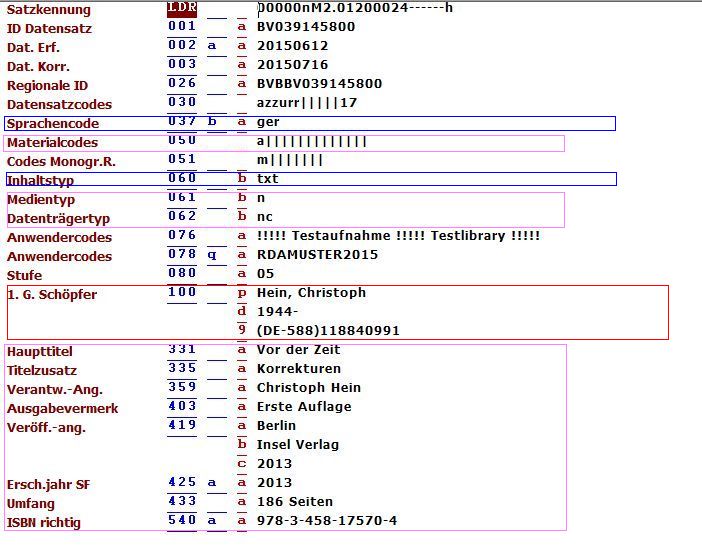 Expressionsebene
Manifestationsebene
Expressionsebene
Manifestationsebene
Werkebene
Manifestationsebene
AG RDA Schulungsunterlagen – Modul 3.01: Zusammengesetzte Beschreibung | Stand: 23.06.2015 | CC BY-NC-SA